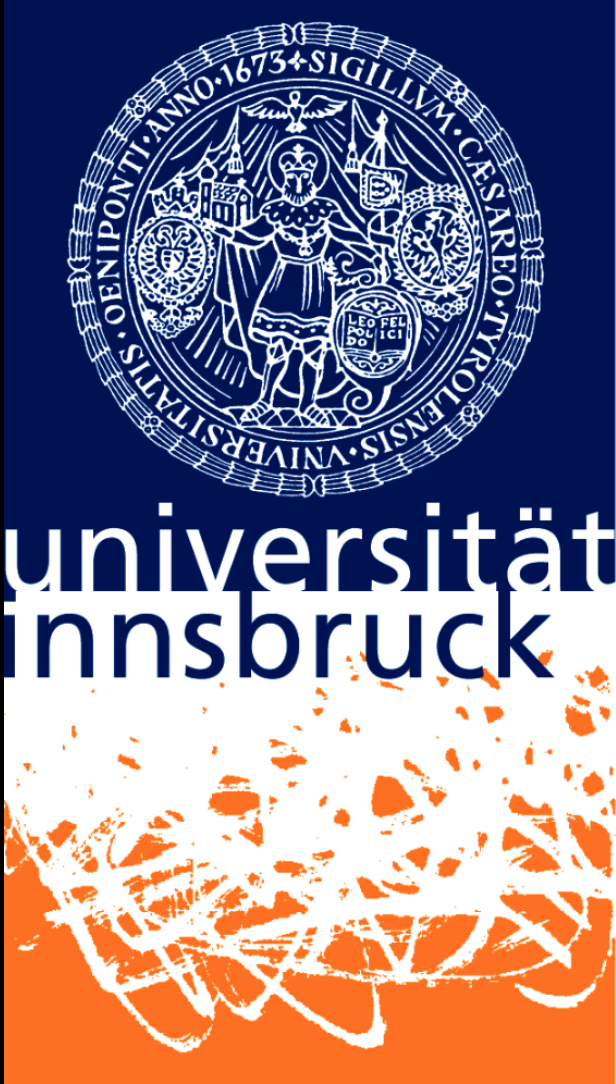 Politiker -  Image und Vertrauen
Bei Rückfragen: Dr.Christian Traweger 06642269885
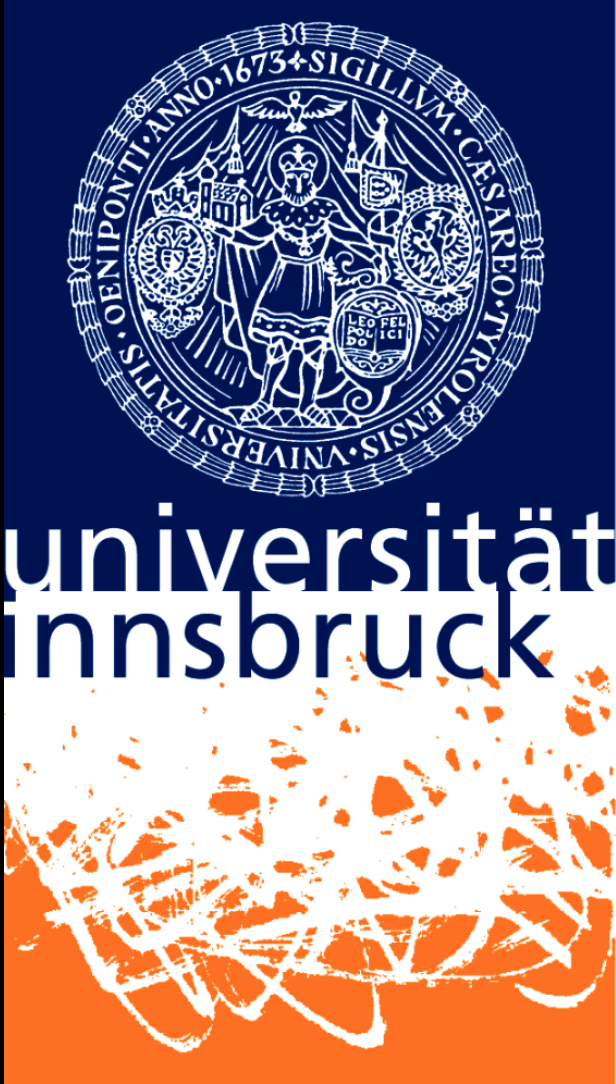 Demographische Struktur der Befragten
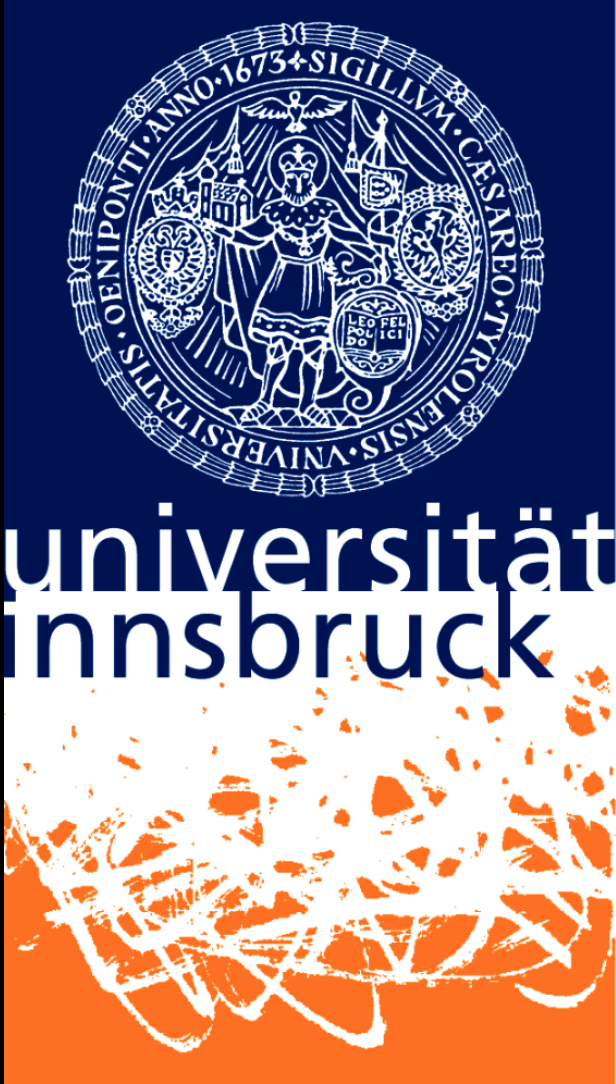 Im Allgemeinen sind 70% der Tiroler Bevölkerung, Männer wie Frauen, alle Altersgruppen und Bildungsklassen, mit der Politik der Regierungsparteien ÖVP/Grüne eher zufrieden, während 30% der Bevölkerung dies eher nicht sind. Selbsterklärend lässt sich feststellen, dass bei den Wählern der ÖVP  und der Grünen die Zufriedenheit auf rund 83% ansteigt,  hingegen bei FPÖ-Wählern auf 39% und SPÖ-Wählern auf 57% absinkt.
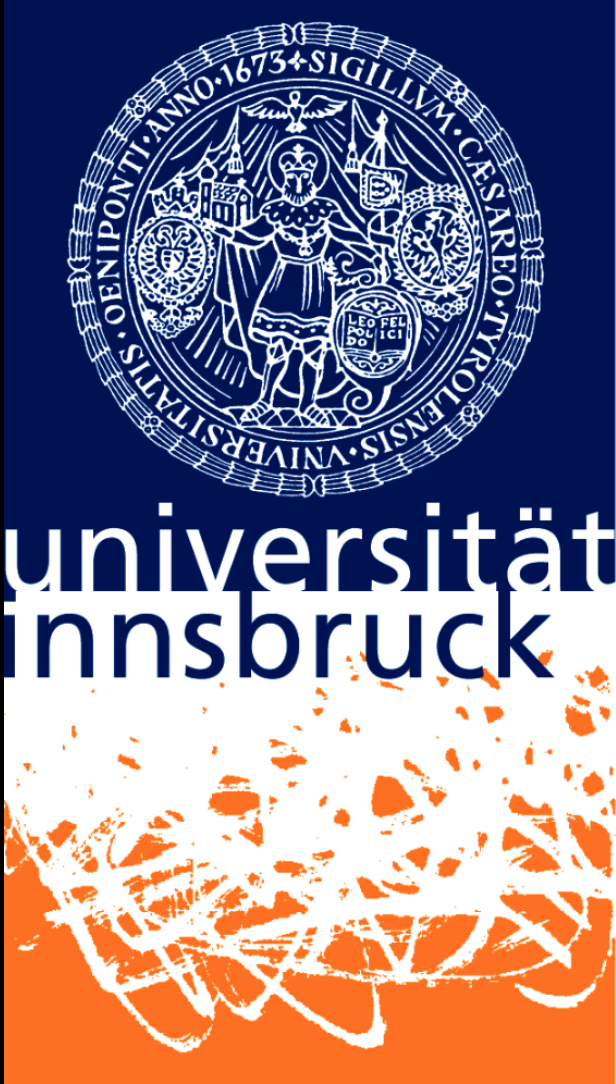 wenig zufrieden 9%
einigermaßen zufrieden 56%
gar nicht zufrieden 2%
sehr zufrieden 33%
Mein Name ist Hase
Bezüglich der Arbeit von LH Günther Platter, ist eine hohe Zufriedenheit (89%) feststellbar. Mehr als die Hälfte der Befragten (56%) sind mit dem Landeshauptmann einigermaßen zufrieden, während ein Drittel (33%) sehr zufrieden ist und ca jeder Zehnte (11%) wenig bzw. gar nicht zufrieden ist. Männer und Frauen unterscheiden sich in ihrer Zufriedenheit kaum voneinander. Die Befragten bis zum 40. Lebensjahr sind mit der Arbeit des Landeshauptmanns eher unzufrieden, wobei die Befragten ab dem 41. Lebensjahr eher zufrieden sind. Personen mit höherem Bildungsniveau (Matura,Uni,FH) sind mit der Arbeit von LH Platter weniger zufrieden. Darüber hinaus geben Türkis/ÖVP-Wähler eine überdurchschnittlich gute Meinung zu LH Platter ab.
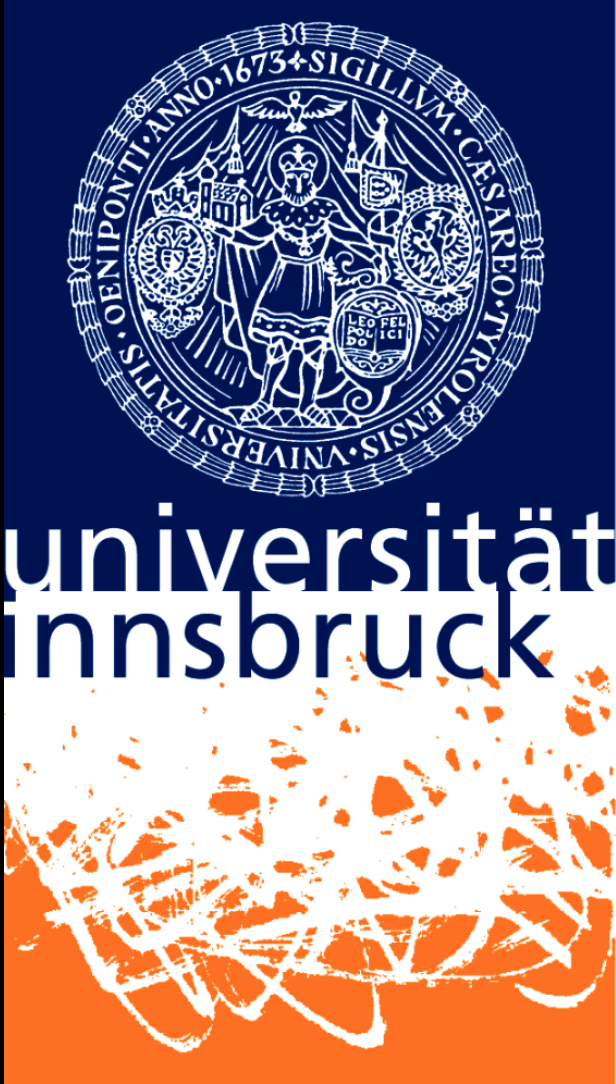 Vertrauen in PolitikerInnen…….
Auf Bundesebene
In Tirol
In der Gemeinde
großes Vertrauen
großes Vertrauen
großes Vertrauen
Umso näher ein Politiker oder eine Politikerin seinen Bürgern und Bürgerinnen ist, desto eher hegen sie ein größeres Vertrauen ihm gegenüber. PolitikerInnen auf Bundesebene erscheinen, sowohl bei Männern als auch bei Frauen aller Alters– und Bildungsklassen, nur zu 30% vertrauenswürdig, wobei im Vergleich dazu das Vertrauen auf Landesebene auf 67%, sowie auf Gemeindeebene auf 69% ansteigt.  Auf Bundesebene und im Land Tirol bringen Sympathisanten von ÖVP/Türkis den PolitikerInnen ein etwas höheres Vertrauen entgegen. Auf Gemeindeebene weisen Befürwortende der SPÖ das meiste Vertrauen auf. Das geringste Vertrauen gegenüber den PolitikerInnen auf Bundes- und Landesebene äußern SPÖ-Wähler, gefolgt von FPÖ-Wählern.
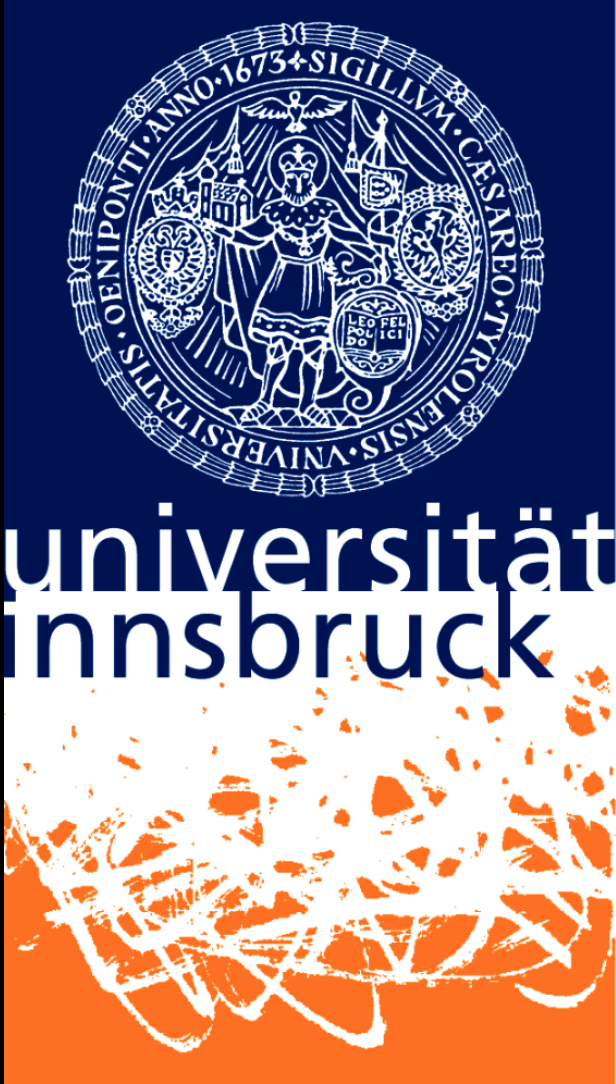 Wie oft hören bzw. sehen Sie eine Nachrichtensendung im Radio bzw. im Fernsehen?
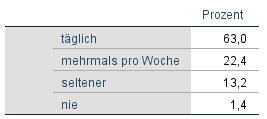 Zwischen Männern und Frauen gibt es bezüglich dieser Frage keine signifikanten Unterschiede. Auffällig ist jedoch, dass Personen über 40 Jahre wesentlich öfter Nachrichtensendungen im Radio bzw. Fernsehen hören/sehen als jüngere Befragte.
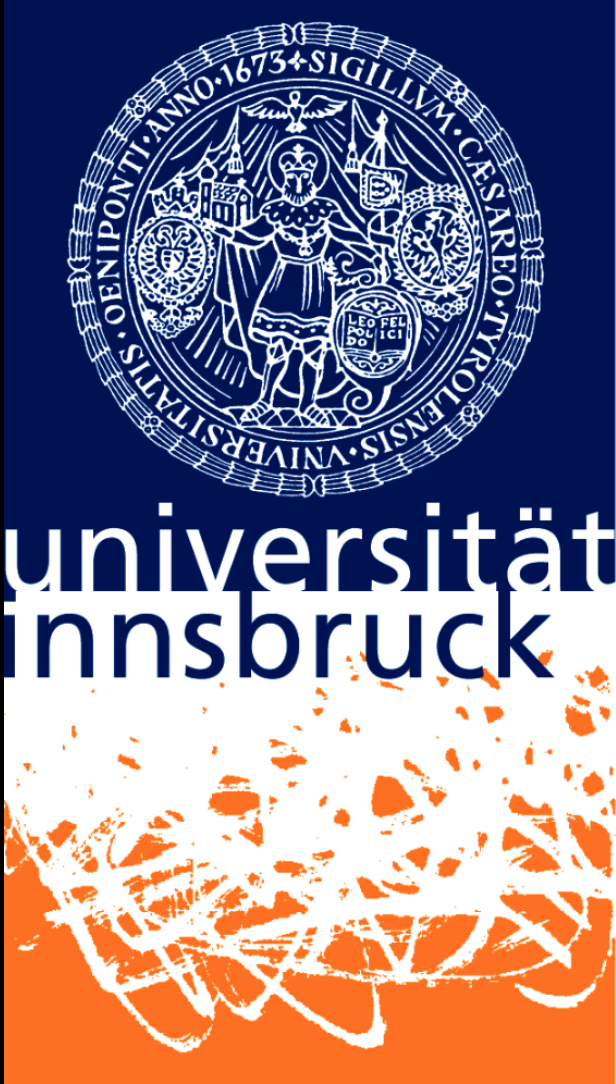 Wie häufig informieren Sie sich über Politik aus einer Tageszeitung?
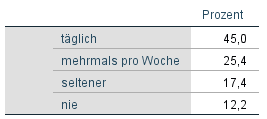 Auch bei dieser Frage zeigt sich, dass sich die Befragten mit steigendem Alter (über 40 Jahre)  häufiger über Politik aus einer Tageszeitung informieren. Auffällig die Tatsache, dass sich FPÖ-Wähler weniger oft (seltener/nie) über Politik aus einer Tageszeitung informieren.
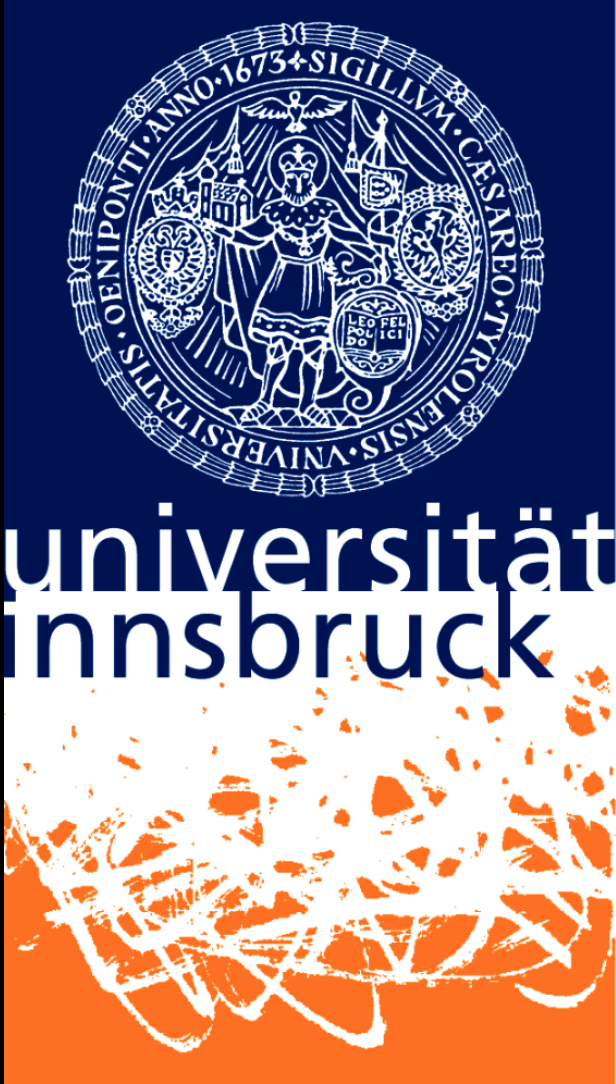 negativ
neutral
positiv
positiv
negativ
neutral
neutral
positiv
negativ
Bei den Tirolern haben Politiker ein eher schlechtes Image und Universitätsprofessoren/Innen ein sehr gutes Image. Journalisten haben bei 58% der Befragten ein positives Image. Das Image von PolitikerInnen wird durch Geschlecht und Parteipräferenzen beeinflusst: 39,5% der Frauen geben eine positive Meinung zu PolitikerInnen an, während diese bei Männern auf 27% absinkt. ÖVP-WählerInnen haben mit 40,5% die beste Einstellung gegenüber PolitikerInnen und die Grün-WählerInnen haben mit 55,6% eher eine negative Meinung über Politiker. 
Das Image von ProfessorInnen wird von Alter und Parteipräferenzen beeinflusst: Je jünger die befragte Person, desto schlechter die Beurteilung. Von den unter 25-Jährigen assoziieren 15,2% etwas Negatives und von den über 60-Jährigen geben 76,8% etwas Positives an. 88% der SPÖ-WählerInnen verbinden mit dem Berufsbild des Universitätsprofessors etwas Positives, während von den FPÖ-WählerInnen nur 50%  Positives nennen.
Das Image von JournalistInnen ist in allen demographischen Gruppen gleich; auch die politische Einstellung der Befragten hat keinen statistisch signifikanten Einfluss.
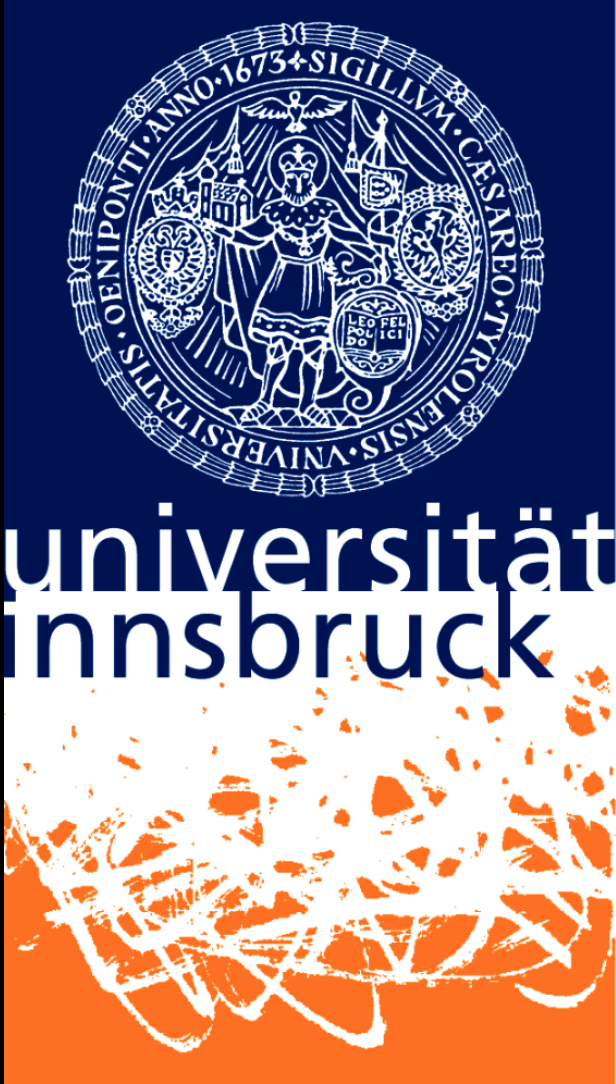 Bewertung der positiven Eigenschaften von PolitikerInnen
trifft eher zu
Fleißig
k.A.
Gute Vorbilder
k.A.
Kompetent
k.A.
Bürgernahe Politik
k.A.
Etwa die Hälfte der Befragten bezeichnet PolitikerInnen als fleißig und knapp 60% als kompetent. Ungefähr ein Fünftel sieht in unseren PolitikerInnen gute Vorbilder, wobei Personen über 60 Jahre PolitikerInnen am ehesten als gute Vorbilder bezeichnen. Nur 40% der Befragten empfinden unsere Politik als bürgernah. Die Hälfte der unter 25-Jährigen assoziiert unsere PolitikerInnen mit Fleiß. Bei den über 25-Jährigen sind es rund 60%. Die ÖVP- und Türkiswähler bezeichnen die österreichischen PolitikerInnen signifikant häufiger (55%) als bürgernah und kompetent (62%); im Vergleich dazu stimmt der Bürgernähe nur knapp ein Viertel der SPÖ-Wähler und NEOS-Wähler sowie ein Drittel der Grün-Wähler zu. Nur 43% der FPÖ-Wähler und Grün-Wähler attestieren unseren Politikern Kompetenz.
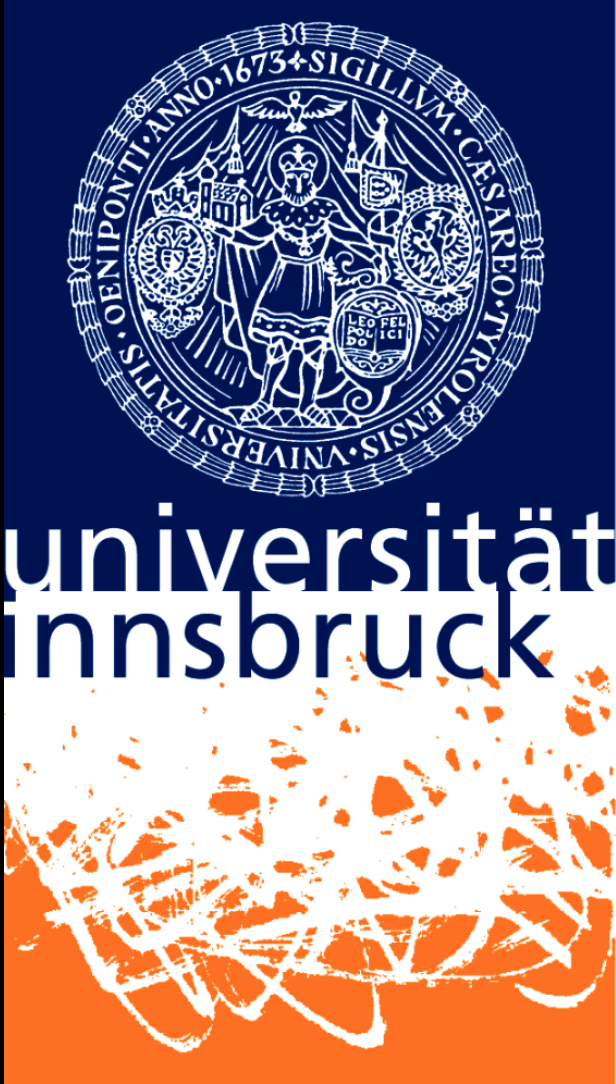 Bewertung der negativen Eigenschaften von PolitikerInnen
trifft eher zu
trifft eher nicht zu
k.A.
trifft eher zu
trifft eher nicht zu
k.A.
trifft eher zu
trifft eher nicht zu
k.A.
trifft eher zu
trifft eher nicht zu
k.A.
Drei Viertel der Befragten behaupten, PolitikerInnen reden zu viel, handeln zu wenig, sind karrieresüchtig und denken nur an die nächsten Wahlen. Für die Befragten betreiben rund 80% der PolitikerInnen Freunderlwirtschaft. Zwischen Männern und Frauen, sowie den unterschiedlichen Altersklassen, fällt keine Differenz in Bezug auf die Beurteilung der negativen Eigenschaften von PolitkerInnen auf. Auch die politische Einstellung beeinflusst die negativen Eigenschaften nicht signifikant.
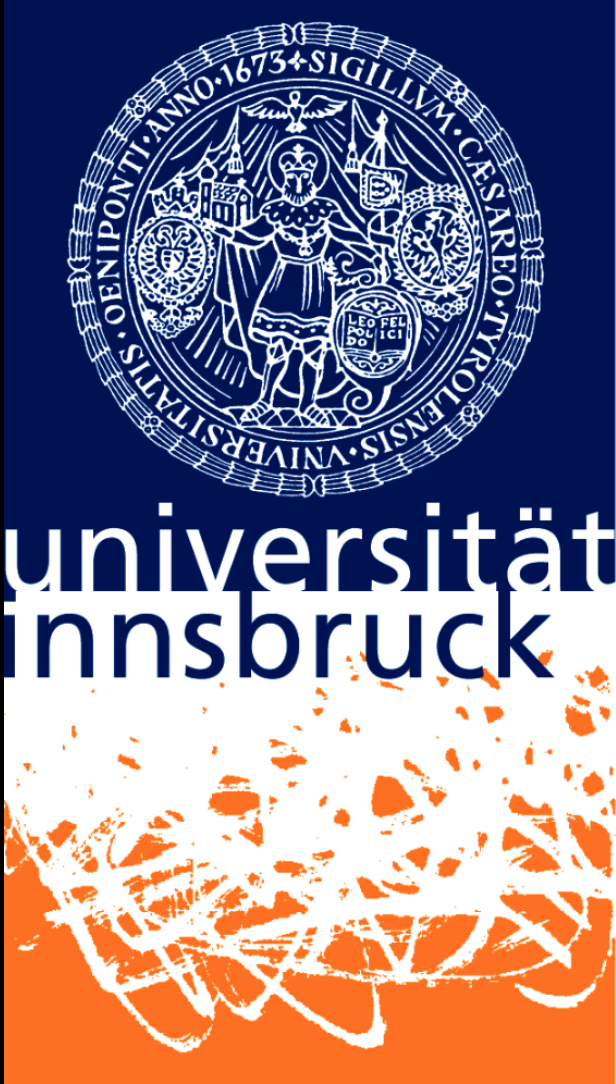 Von den PolitikerInnen welcher Partei haben Sie eine generell bessere Meinung?
Es haben fast dreimal so viel Männer (14%) als Frauen (5%) eine bessere Meinung von der SPÖ. Bei den Frauen schneiden die Grünen um mehr als 10% besser ab, als bei den Männern. Mit zunehmenden Alter steigt bei der ÖVP der prozentuale Anteil der besseren Meinung auf über 50% an. Mehr als 40% der bis 25-Jährigen geben an, dass sie von den Grünen eine noch bessere Meinung haben.
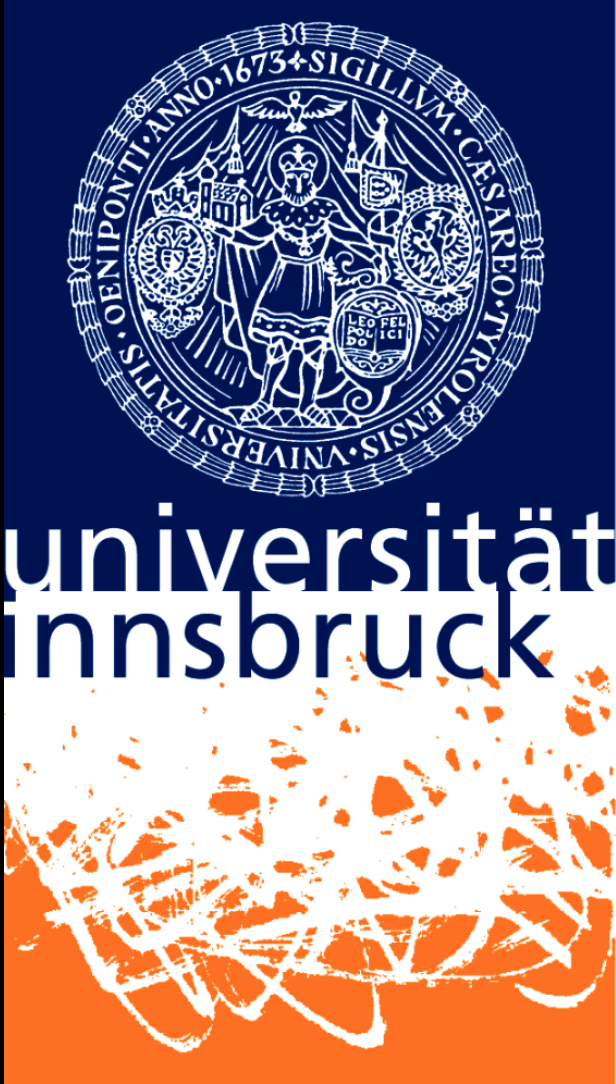 Von den PolitikerInnen welcher Partei haben Sie eine generell schlechtere Meinung?
20% der Frauen, verglichen zu nur 6,5% der Männer, haben eine schlechtere Meinung über die SPÖ. Die Befragten bis 25 Jahre äußern signifikant häufiger eine schlechtere Meinung 63,5% gegenüber der FPÖ. Personen, die von den Grünen eine generell schlechtere Meinung haben, besitzen zu 83% ein niedrigeres Bildungsniveau.
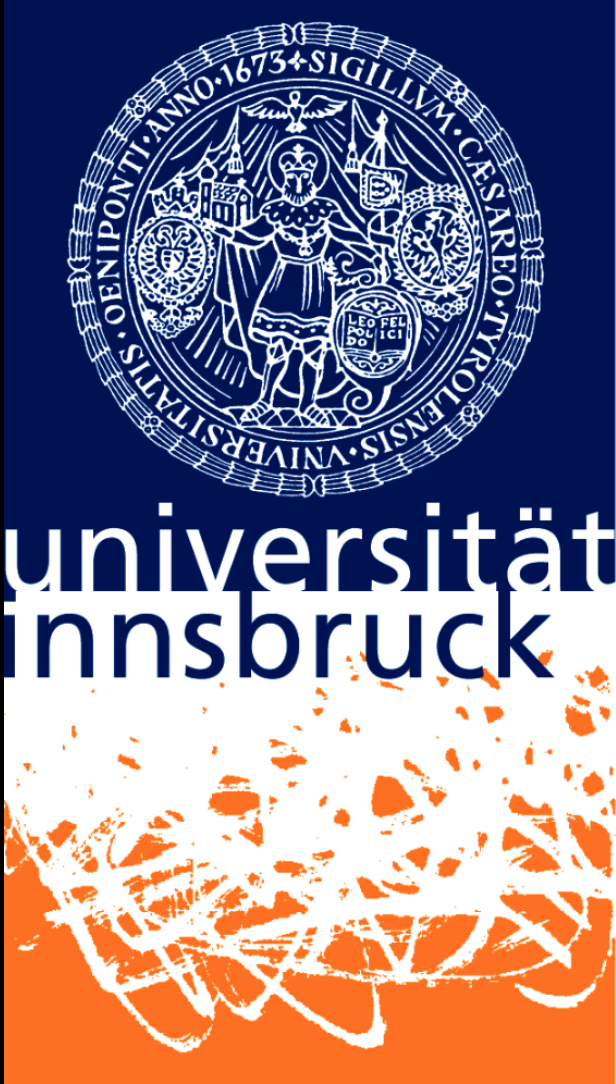 Für rund jeden zweiten Tiroler und jede zweite Tirolerin ist Glaubwürdigkeit ein wesentlicher Erfolgsfaktor für einen Politiker und eine Politikerin, knapp dahinter mit 48% liegt Sachkompetenz. An dritter Stelle – nahezu gleichauf – liegt sympathisches öffentliches Auftreten und Verhandlungsgeschick. Bei Befragten über 60 Jahren ist Glaubwürdigkeit besonders wichtig, während für die Jungen (-25 Jahre) positive Berichterstattung und Präsenz in den sozialen Medien besonders positiv gesehen wird. Sachkompetenz als Erfolgsfaktor wird signifikant oft von Personen mit Matura bzw. Uni-/FH-Abschluss genannt.
Analysiert man die Erfolgsfaktoren nach Parteisympathie dann zeigt sich unter FPÖ-WählerInnen besonders häufig Verhandlungsgeschick, sich in eigener Partei behaupten können und das öffentliche Auftreten - weniger wichtig scheinen Sachkompetenz und Glaubwürdigkeit. Für SPÖ-WählerInnen zählt besonders das sich in der eigenen Partei behaupten können, weniger oft wird Sachkompetenz genannt; diese (Sachkompetenz) ist bei Grün-WählerInnen ein ganz wichtiger Erfolgsfaktor.
NEOS-SympathisantInnen schätzen besonders die Glaubwürdigkeit.
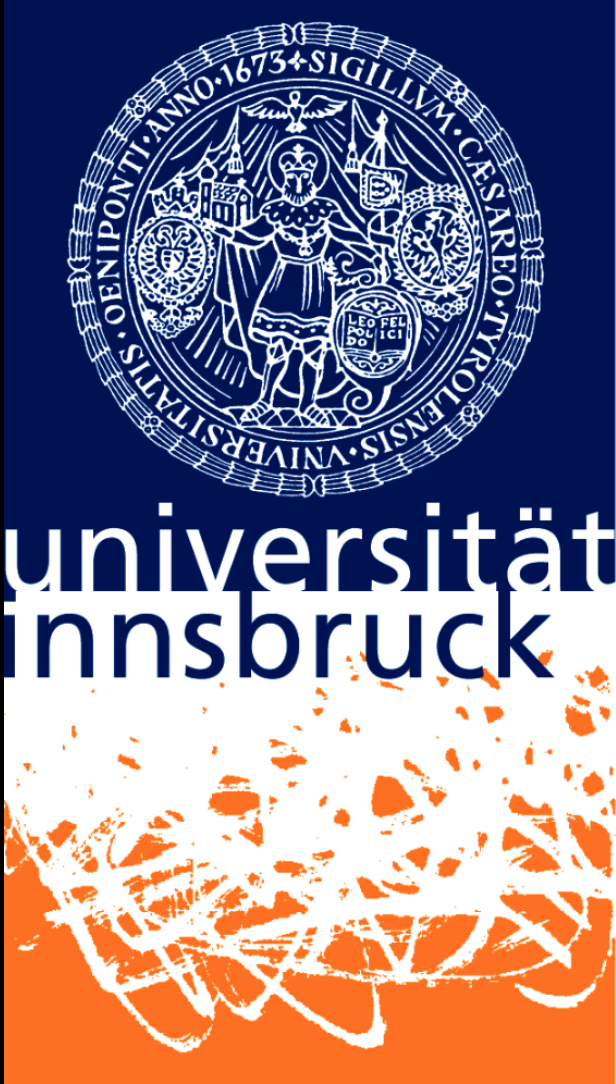 Rund jedem zweiten Tiroler ist ein Politiker oder eine Politikerin persönlich bekannt; allerdings liegt dieser Prozentsatz bei den bis 25-Jährigen nur bei 35%, jedoch steigt er bei 26-40 Jährigen auf zwei Drittel an. Auch ÖVP-WählerInnen geben signifikant häufiger an, einen Politiker oder eine Politikerin persönlich zu kennen. Von den FPÖ-WählerInnen kennen nur rund 40% PolitikerInnen persönlich.
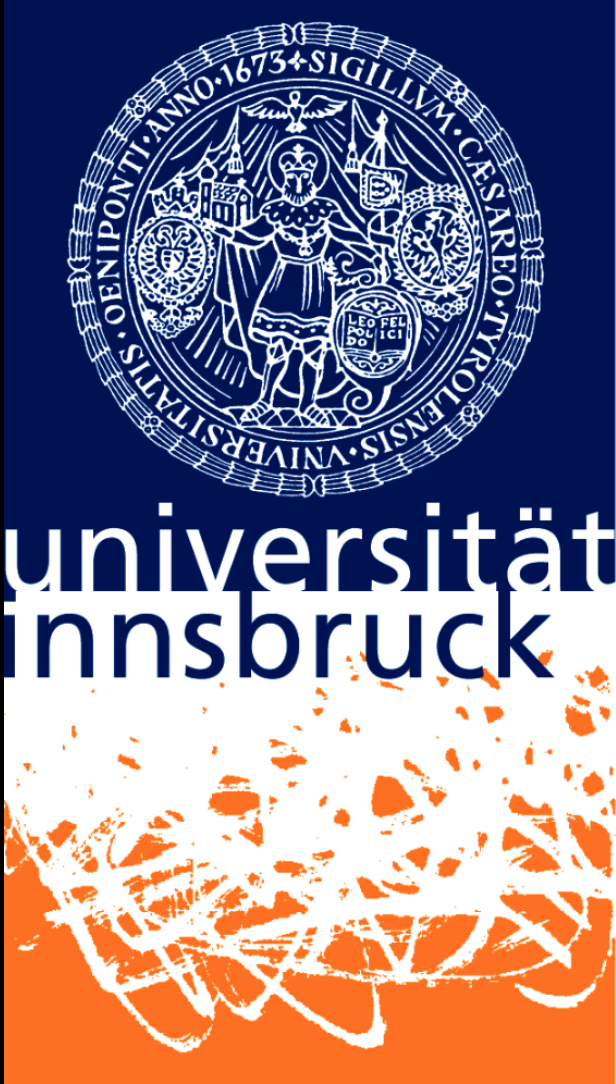 Üben Sie derzeit ein politisches Amt aus bzw. sind Sie politisch aktiv oder könnten Sie sich vorstellen selbst ein politisches Amt auszuüben?
83%
14,4%
2,6%
Mehr als vier Fünftel der Befragten möchten sich NICHT politisch engagieren. Tendenziell können sich Jüngere eher vorstellen ein politisches Amt zu übernehmen, wobei sich insgesamt 14,4% der Befragten vorstellen können ein solches Amt ausüben und 2,6% der TirolerInnen derzeit bereits ein politisches Amt ausübt bzw. politisch aktiv ist.
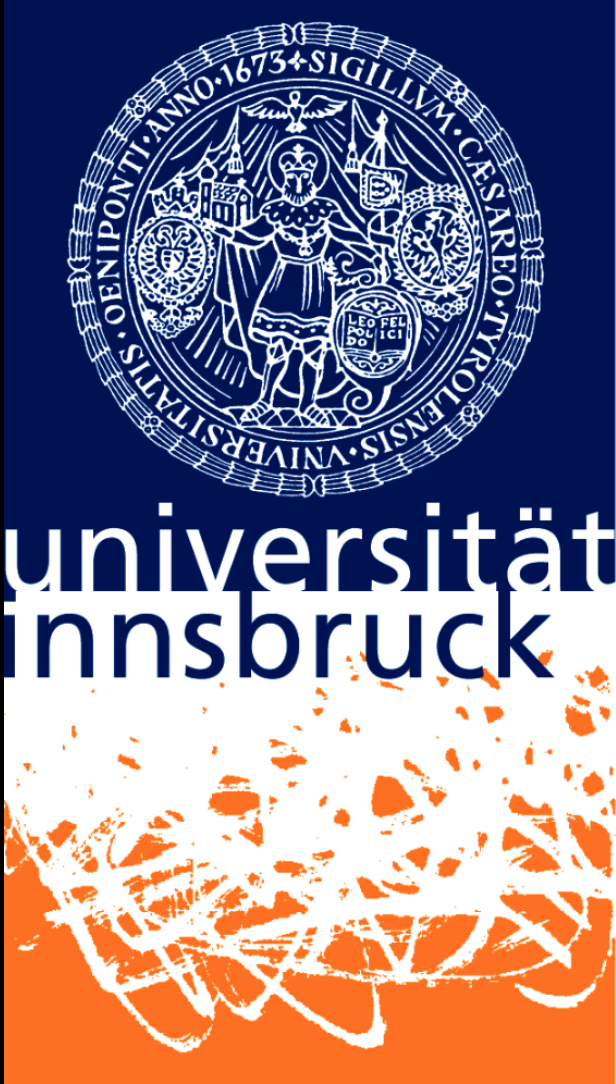 Welche Partei würden Sie wählen, wenn am kommenden Sonntag Nationalratswahlen wären bzw. welche Partei hat derzeit Ihre größte Sympathie?
Bei Frauen erreichen die Grünen derzeit rund 23%, andererseits sinkt der Grün-Wähleranteil bei Männern auf 14% ab. Die ÖVP und die Grünen würden von jeweils circa 1/3 der unter 25-jährigen gewählt werden. Innerhalb dieser Altersgruppe geben nur 2% an, die FPÖ zu wählen. Traditionell stark ist die ÖVP bei den über 60-Jährigen (50%). Unter den formal höher Gebildeten (Matura,Uni,FH) erreicht die FPÖ derzeit nur rund 4%, die Grünen jedoch über 35%.